Introduction to fMRI
Experimental Design
Exp design basic
Block design
Event related design
Semi-random design
Mixed design
Exp design basic
Block design
Event related design
Semi-random design
Mixed design
Basic principles
Figure out Independent and dependent variables.
Forming hypothesis
Develop research strategy 
Within or between subject
Correlational vs. casual relations
purpose of data: Detection vs. estimation
Control for confounding variables
Independent and dependent variables
fMRI : 
IV: error rate
DV: BOLD response
Categorize variable vs. continuous variables
Constructing research hypotheses.
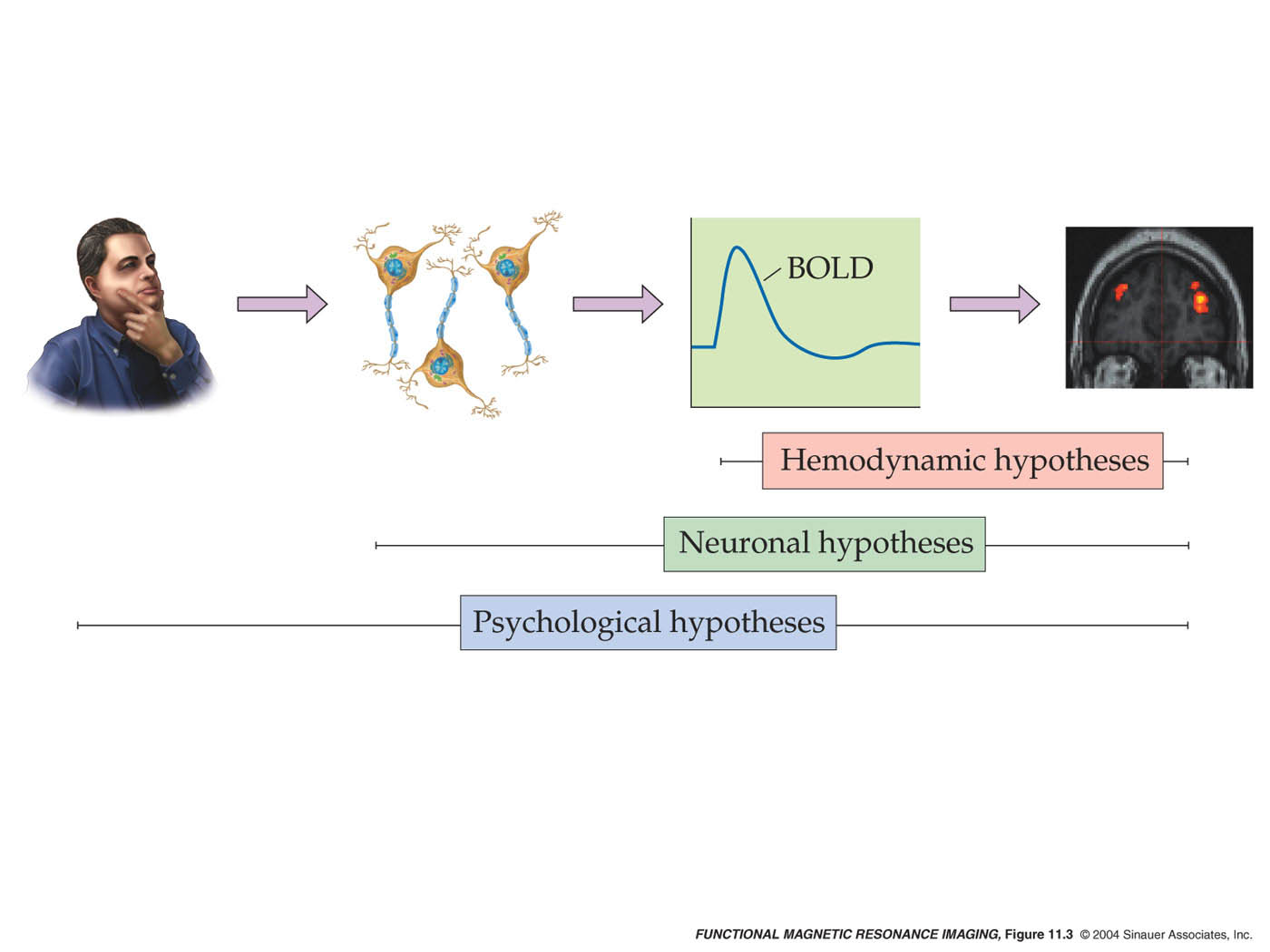 [Speaker Notes: fmri-fig-11-03-0.jpg]
Basic principles
Figure out Independent and dependent variables.
Forming hypothesis
Develop research strategy 
Within or between subject
Correlational vs. casual relations
purpose of data: Detection vs. estimation
Control for confounding variables
Causal chains and epiphenomena
[Speaker Notes: fmri-fig-11-04-0.jpg]
Basic principles
Figure out Independent and dependent variables.
Forming hypothesis
Develop research strategy 
Within or between subject
Correlational vs. casual relations
purpose of data: Detection vs. estimation
Control for confounding variables
Selecting appropriate control stimuli.
[Speaker Notes: fmri-fig-11-05-0.jpg]
Designing or evaluating a research study.
[Speaker Notes: fmri-fig-11-07-0.jpg]
Exp design basic
Block design
Event related design
Semi-random design
Mixed design
Blocked Design
[Speaker Notes: fmri-fig-11-08-0.jpg]
Block Design
Alternating design: Which voxels show differential activity as a function of i.v.
Null task block: Allow a comparison between two tasks in one brain region: suitable for ROI analysis.
Things to consider in block design
Types of block
Alternating vs. null block
Baseline
Multiple-block design
Statistic power
Length of the block 
Number of repetition 
Length of the run
Possible origins of increases and decreases observed in fMRI.
[Speaker Notes: fmri-fig-11-12-0.jpg]
Things to consider in block design
Types of block
Alternating vs. null block
Baseline
Multiple-block design
Statistic power
Length of the block 
Number of repetition 
Length of the run
Within-conditions and between-conditions variability.
[Speaker Notes: fmri-fig-11-09-0.jpg]
Things to consider in block design
Types of block
Alternating vs. null block
Baseline
Multiple-block design
Statistic power
Length of the block 
Number of repetition 
Length of the run
Block Designs and HRF
On
On
On
On
On
On
On
On
Off
Off
Off
Off
Off
Off
Off
Off
Off
raw time course
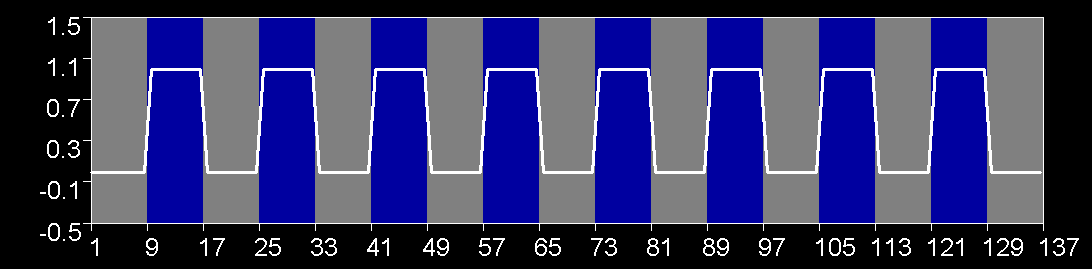 Time
HRF-convolved time course
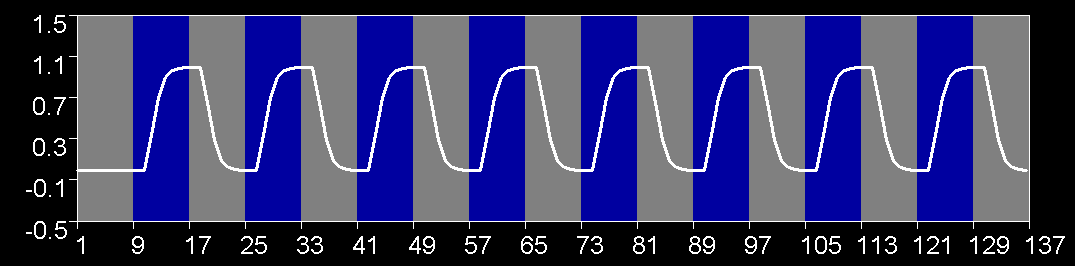 Effects of block interval on the fMRI hemodynamic response.
[Speaker Notes: fmri-fig-11-10-1.jpg]
Effects of block interval on the fMRI hemodynamic response
[Speaker Notes: fmri-fig-11-10-2.jpg]
Spatial vs. temporal processing in block design
Excellent spatial information (detection)
Poor temporal information (estimation)
Insensitivity of blocked designs to the shape of the hemodynamic response.
[Speaker Notes: fmri-fig-11-11-1.jpg]
A example of block design
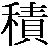 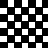 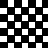 1000ms
500ms
1000ms
1000ms
500ms
1000ms
1000ms
500ms
1000ms
1000ms
time
500ms
1000ms
The results of block design study
Low_freq
_char
High_freq
_char
Non_char
Pseudo
_char
Exp design basic
Block design
Event related design
Semi-random design
Mixed design
Schematic diagram of an event-related fMRI design.
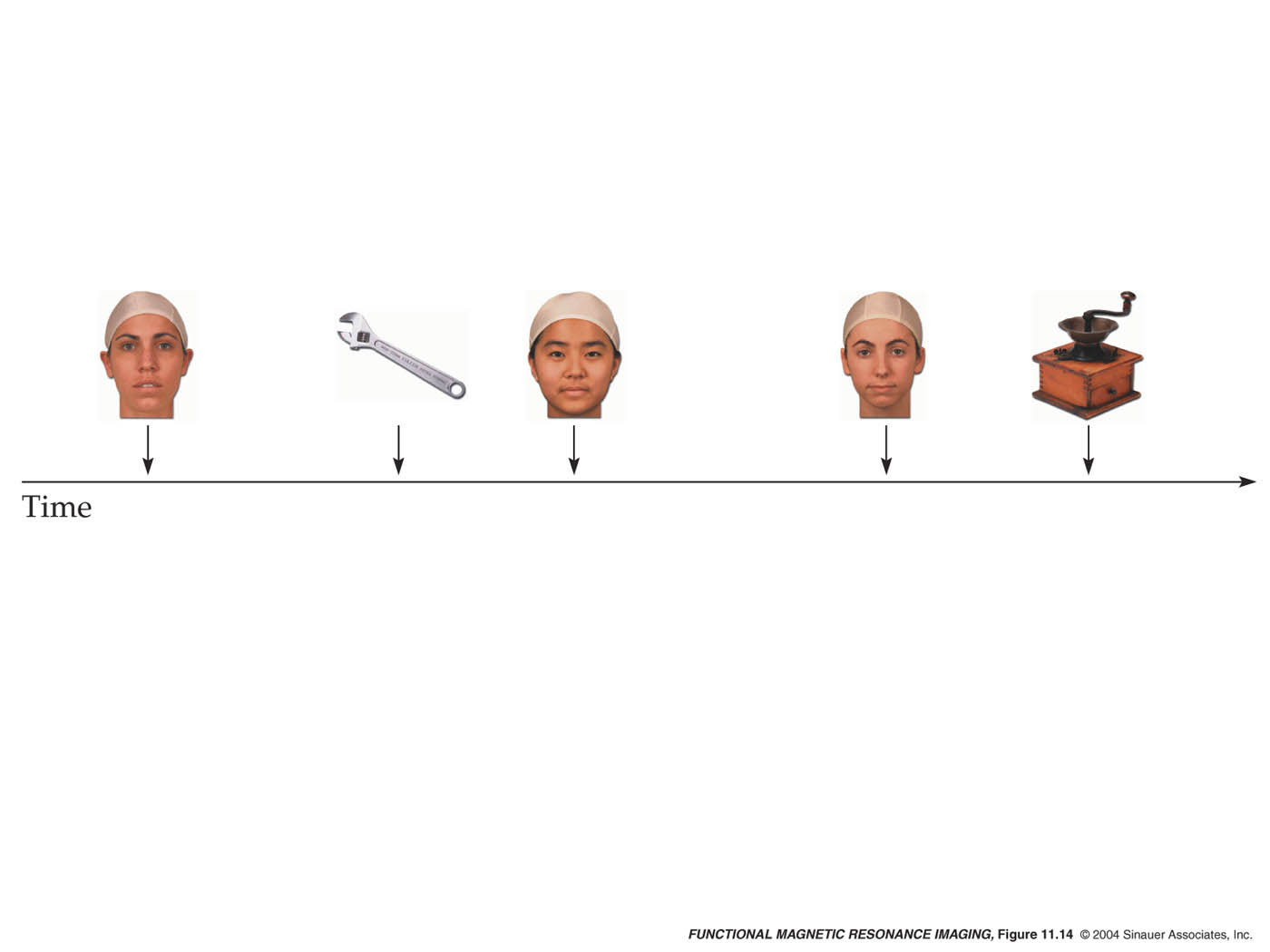 The presentation of discrete, short-duration events whose timing and order may be randomized.
[Speaker Notes: fmri-fig-11-14-0.jpg]
Event-related fMRI
Basic concepts:
ISI
Time locking
Signal averageing
Early comparisons of blocked and event-related designs
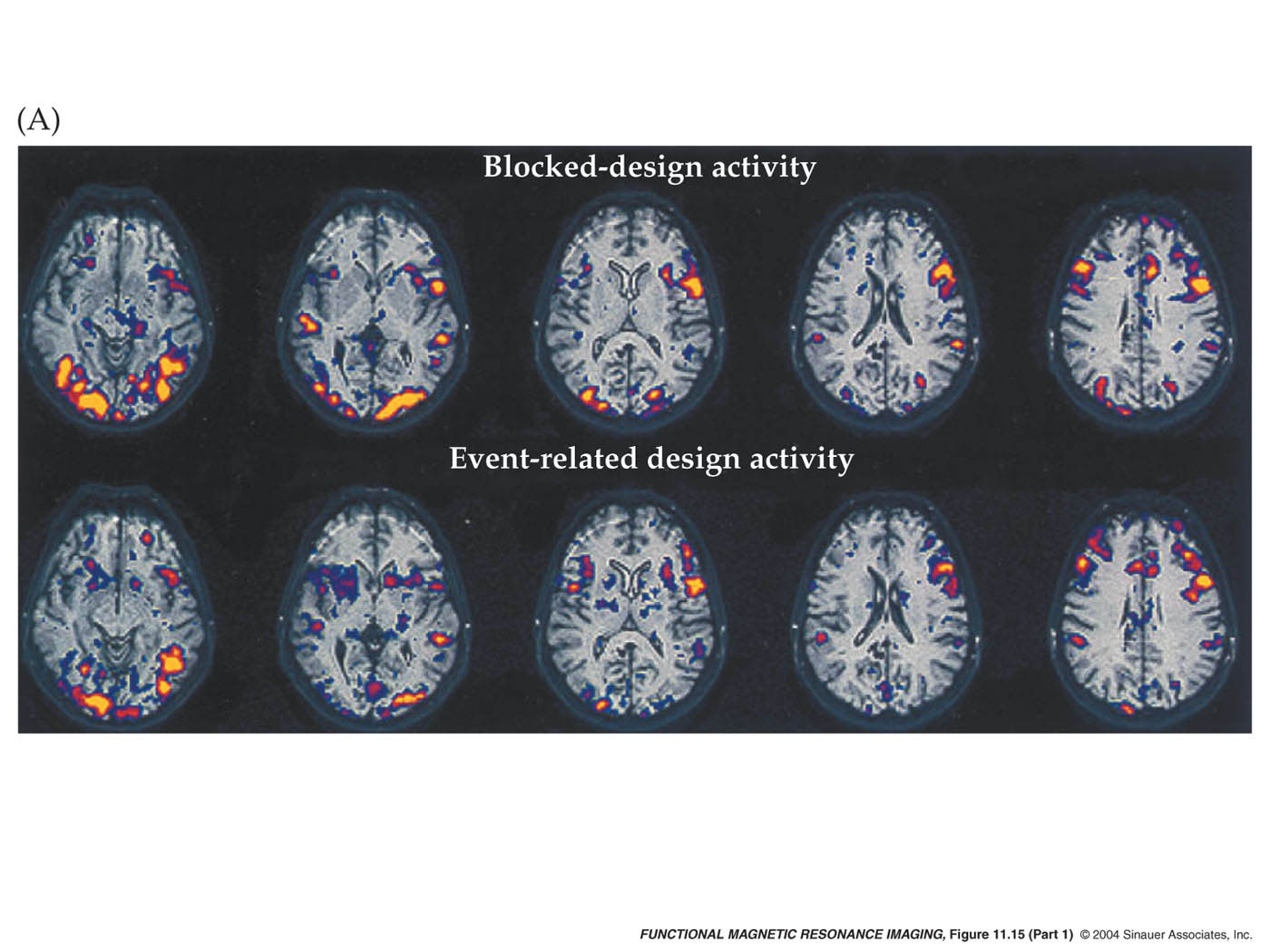 Buckner et al., 1996
[Speaker Notes: fmri-fig-11-15-1.jpg]
comparisons of blocked and event-related designs.
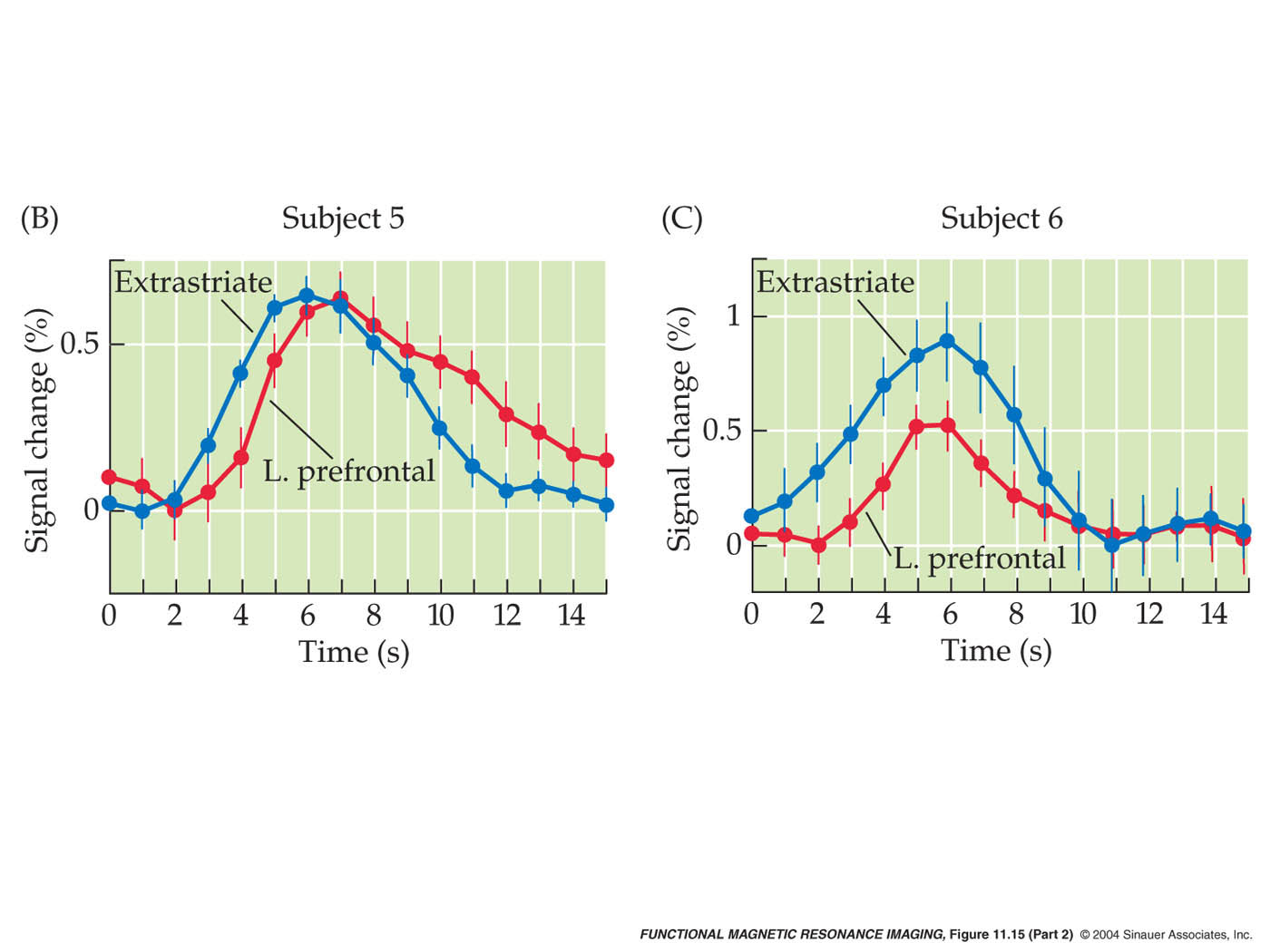 [Speaker Notes: fmri-fig-11-15-2.jpg]
Use of event-related fMRI to study behavioral selection.
Purpose : investigating the brain regions associated with detection of an infrequently presented target stimulus
McCarthy et al., 1997
[Speaker Notes: fmri-fig-11-16-1.jpg]
Use of event-related fMRI to study behavioral selection.
[Speaker Notes: fmri-fig-11-16-2.jpg]
Principles of ER-FMRI
Linear system analysis – impulse response function.
Pre-stimulus base line
Time locked signal averaging
Trial sorting
Cross analysis
Unequal design
Use of an event-related design to separate different phases of an experimental task.
[Speaker Notes: fmri-fig-11-20-1.jpg]
Use of an event-related design to separate different phases of an experimental task
[Speaker Notes: fmri-fig-11-20-2.jpg]
Things to consider in ER-FMRI
Event duration
ISI
Periodic ER design 
Randomized ER design
Jittered ER design  
Rapid ER design
Number of repetition
Rapid event-related fMRI with randomized stimulus presentation.
[Speaker Notes: fmri-fig-11-17-0.jpg]
Effects of interstimulus interval upon event-related fMRI activity.
[Speaker Notes: fmri-fig-11-18-1.jpg]
Exp design basic
Block design
Event related design
Semi-random design
Mixed design
[Speaker Notes: Semi-random design]
Semirandom designs
[Speaker Notes: fmri-fig-11-19-0.jpg]
Exp design basic
Block design
Event related design
Semi-random design
Mixed design
A sample mixed fMRI design.
[Speaker Notes: fmri-fig-11-21-0.jpg]
Mixed design
State-related processes
Item-related processes
Transient and sustained activity measured using a mixed design.
Donaldson et al., 2001.
[Speaker Notes: fmri-fig-11-22-0.jpg]
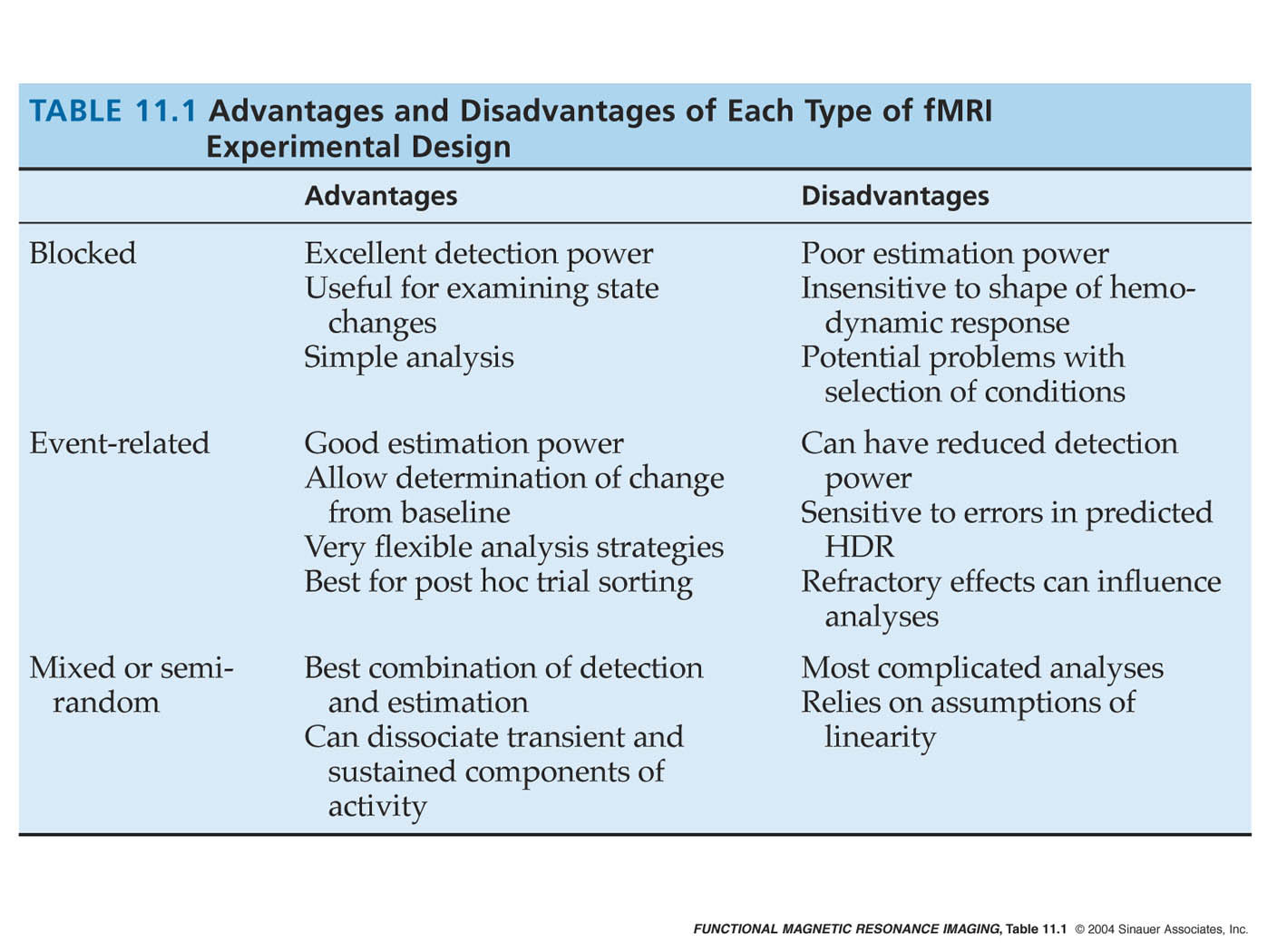 [Speaker Notes: fmri-table-11-01-0.jpg]